Histamine & Histamine Antagonists
8 October 2022
1
Histamine:
It is not a drug but is important due to its physiological and pathophysiological actions.  Therefore, drugs that inhibit its release or block its receptors have therapeutic value.
is an endogenous substance synthesized, stored and released in (a) mast cells, which are abundant in the 	skin, GI, and the respiratory tract, (b) eosinophils in the blood, and (c) some neurons in the CNS and	peripheral NS
8 October 2022
2
Pathophysiological Actions of Histamine
Cellular mediator of immediate hypersensitivity reaction and acute inflammatory response
Anaphylaxis
Seasonal allergies
Duodenal ulcers
Systemic mastocytosis
Gastrinoma (Zollinger-Ellison Syndrome)
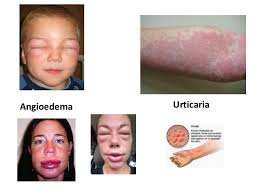 8 October 2022
3
Synthesis and Metabolism
1) Synthesized in the cell from L-histidine
L-histidine  -----L-histidine decarboxylase ----→  Histamine

2) Metabolized by P450 system, 2 pathways:
Methylation to N-me histamine (N-me transferase), and to N-me imidazole acetic acid (MAO) - eliminated in urine 
Oxidative deamination to imidazole acetic acid (DAO), and to imidazole acetic acid riboside - eliminated in urine
8 October 2022
4
IgE - Mediated Releasers
Food: eggs, peanuts, milk products, grains, strawberries, etc
Drugs: penicillins, sulfonamides, etc
Venoms: fire ants, snake, bee, etc
Foreign proteins: nonhuman insulin, serum proteins, etc
8 October 2022
5
Non-immune Releasers
Morphine and other opioids, i.v.
Aspirin and other NSAIDs in some asthmatics
Vancomycin, i.v.  (Red man syndrome), polymixin B
Some  x-ray contrast media
Succinylcholine, tubocurarine
8 October 2022
6
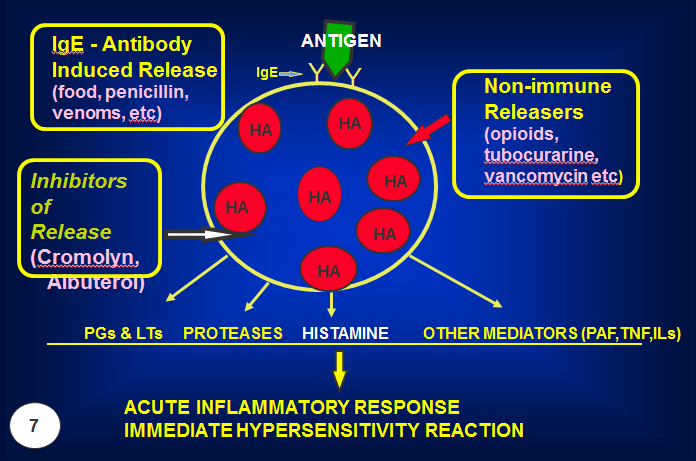 8 October 2022
7
Clinical Symptoms Associated With Histamine Release
mild/cutaneous
	
mild to moderate



severe/anaphylactic
erythema, urticaria, and/or itching 

skin reactions, tachycardia, dysrhythmias, moderate hypotension, mild respiratory distress

severe hypotension, ventricular  fibrillations, cardiac arrest, bronchospasm, respiratory arrest
8 October 2022
8
Receptors: Distribution and Function
H1 – Smooth muscle, endothelium, CNS. Bronchoconstriction, vasodilation, separation of endothelial cells, pain and itching, allergic rhinitis, motion sickness.
H2 – gastric parietal cell, vascular s.m. cell, basophils. Regulate gastric acid secretion, It also has a cardiac stimulant effect. A third action is to reduce histamine release from mast cells—a negative feedback effect.
H3 - CNS cells, and some in peripheral NS. Presynaptic, feedback inhibition of histamine synthesis and release. 
H4 - Highly expressed in bone marrow and white blood cells.  Mediate mast cell chemotaxis
8 October 2022
9
Triple Response of Lewis
Subdermal histamine injection causes:
Red spot (few mm) in seconds:
 direct vasodilation effect , 
H1 receptor mediated
Flare (1cm beyond site): 
axonal reflexes, indirect vasodilation, and itching, H1 receptor mediated
Wheal (1-2 min) same area as original spot, edema due to increased capillary permeability, H1 receptor mediated
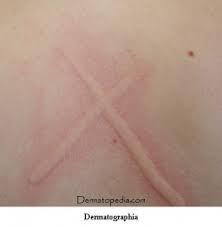 8 October 2022
10
Histamine H1- Antagonists
First Generation:
Sedating

Second Generation:
Nonsedating
8 October 2022
11
First Generation Agents
Examples

Ethanolamines:   Diphenhydramine (Allermine) 			   Clemastine (Tavagyl) 
                                Dimethindene ( Fenistil )
Ethylenediamine:	Triprolidine ( Actifed)
Alkylamine:		Chlorpheniramine (Histadin)
Phenothiazine:		Promethazine (Phenergan)
Piperazines: 	Hydroxyzine (Atarax) 					Cyclizine ; Meclizine (Antivert)
8 October 2022
12
First Generation Agents
Uses:
Adjunctive in anaphylaxis and other cases where histamine release can occur (H2 antagonist, and epinephrine must also be used in anaphylaxis)
Antiallergy (allergic rhinitis, allergic dermatoses, contact dermatitis)
Sedative/sleep aid ( Diphenhydramine)
To prevent motion sickness (meclizine, cyclizine)
8 October 2022
13
Uses (cont’d)
Antiemetic: prophylactic for motion sickness (promethazine)

Antivertigo (meclizine) safe in pregnancy

Local anesthetic: (diphenhydramine)
 
Antitussive (diphenhydramine)
8 October 2022
14
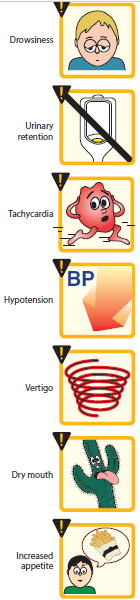 First Generation Agents
Adverse Effects:
Sedation (Paradoxical Excitation 
in children)
Dizziness
Fatigue
Tachydysrhythmias in overdose - rare
Allergic reactions with topical use
Peripheral antimuscarinic effects
     dry Mouth
     blurred Vision
     constipation
     urinary Retention
8 October 2022
15
First Generation Agents
Drug interactions:
Additive with classical antimuscarinics

Potentiate CNS depressants
opioids
sedatives
general and narcotic analgesics
alcohol
8 October 2022
16
First Generation Agents
Pharmacokinetics:
All H1 blockers are active by the oral route. Several are promoted for topical use in the eye or nose. 
Cross BBB and placenta
Most are metabolized extensively in the liver (induce hepatic microsomal enzymes).
Half-lives of the older H1 blockers vary from 4 to 12 h.
8 October 2022
17
Second Generation Agents
Examples                                               Uses
Cetirizine (Zyrtec)                     Antiallergy
Fexofenadine (Tel-fast)
Loratadine (Clarinase)
Desloratadine (Aerius ) 	
Azelastin (Intranasal Spray)
8 October 2022
18
Second Generation Agents
Adverse effects:
in general, these agents have a much lower incidence of adverse effects than the first generation agents.

terfenadine (seldane) and astemizole (hismanal) were removed from the market due to effects on cardiac K+ channels - prolong QT interval (potentially fatal arrhythmia “torsades de pointes”)

fexofenadine is active metabolite of terfenadine
8 October 2022
19
Second Generation Agents
Adverse effects:
Cetirizine appears to have more CNS actions (sedative) than fexofenadine or loratadine.  recommended that cetirizine not be used by pilots.

Erythromycin and ketoconazole inhibit the metabolism of fexofenadine and loratadine in healthy subjects, this caused no adverse effects.
8 October 2022
20
Second Generation Agents
Pharmacokinetics:
Cetirizine , loratadine , fexofenadine 
 well absorbed and are excreted mainly unmetabolized form.
They are less lipid soluble than the first-generation agents
Have half-lives of 12–24 h.
They induce Cyt P450 liver enzymes
8 October 2022
21
HISTAMINE H2 ANTAGONISTS
A. Classification and Prototypes
Four H2 blockers are available; cimetidine 
( Tagamet)is the prototype.
Ranitidine (Zantac), famotidine, and nizatidine differ only in having fewer adverse effects than cimetidine. 
They are orally active, with half-lives of 1–3 h. 
All four agents are available in oral over-the counter formulations.
8 October 2022
22
Clinical Use
In acid-peptic disease, especially duodenal ulcer, these drugs reduce nocturnal acid secretion,
Intravenous H2 blockers are useful in preventing
gastric erosions and hemorrhage that occur in stressed patients in intensive care units. 
In Zollinger-Ellison syndrome, which is associated with gastrinoma and characterized by acid hypersecretion, peptic ulceration, gastrointestinal bleeding,  and diarrhea, but very large doses are required; proton pump inhibitors are preferred. 
Used in gastroesophageal reflux disease
(GERD), but they are not as effective as proton pump inhibitors
8 October 2022
23